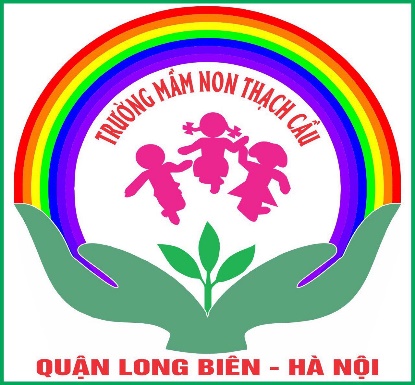 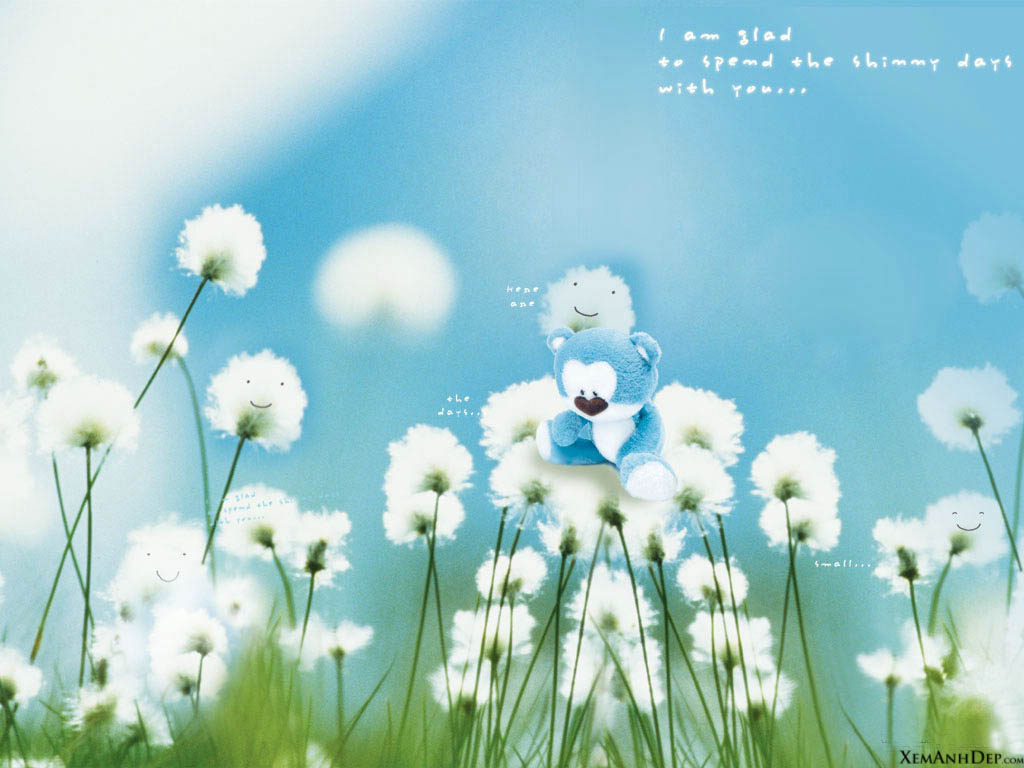 PHÁT TRIỂN NHẬN THỨC
 
LÀM QUEN VỚI CÁC 
PHÉP TÍNH ĐƠN GiẢN
Giáo viên: Nguyễn Thị Kim Chi
Con hãy đoán xem,Hello Kitty có mấy mắt
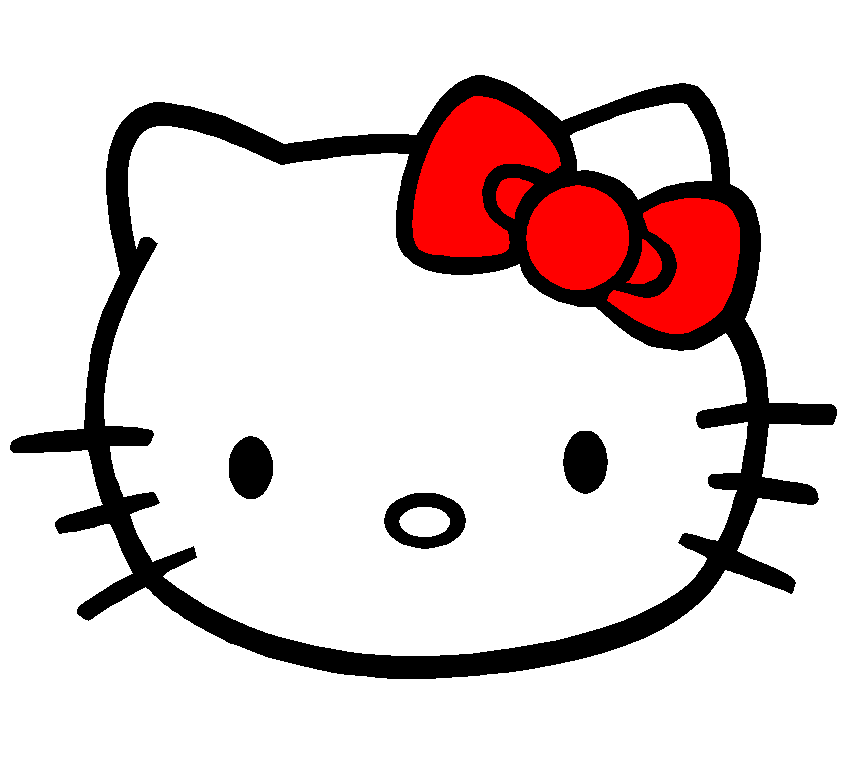 Và nếu ta thêm một mắt cho kitty thì kitty có mấy mắt
Vậy ta lại có phép tính : 1 + 1 = 2
Nếu Kitty bỏ đi 1 mắt thì còn lại mấy mắt
Vậy suy ra ta có phép tính:2 – 1 = 1
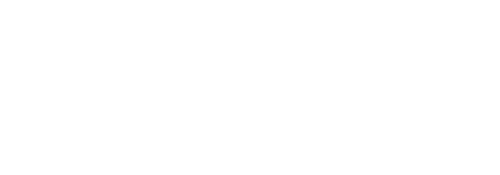 Ta có: 1 + 1 = 2
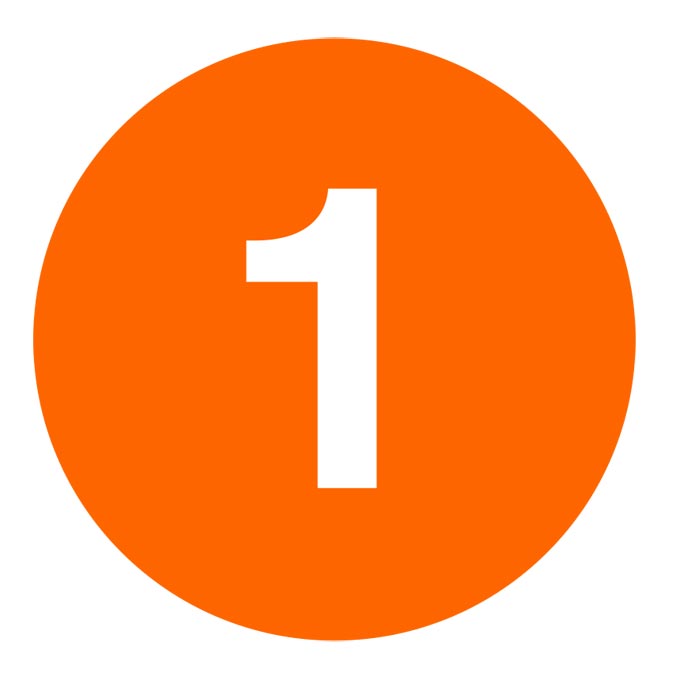 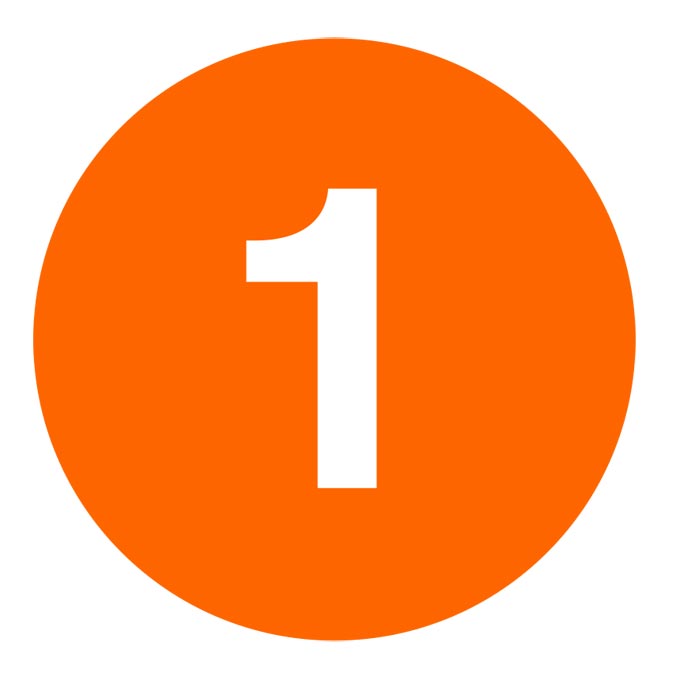 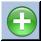 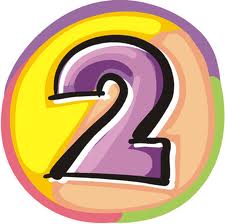 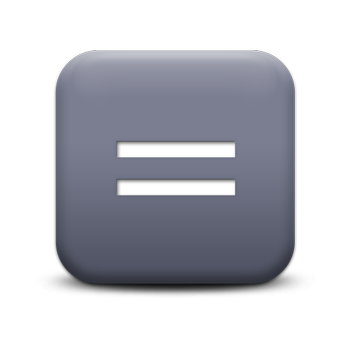 Nhưng vì hai bạn hư nên cô lấy lại kẹo vậy bây giờ cô có mấy cái kẹo?
Cô có 3 cái kẹo nhưng cô chỉ muốn phát cho 2 bạn thì cô còn mấy cái kẹo??
Vậy cô lại có phép tính 1 + 2 = 3
Vậy cô có phép tính 3 – 2 = 1
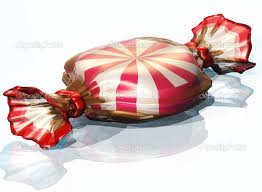 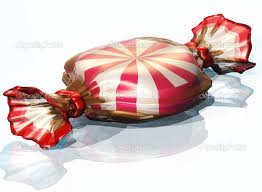 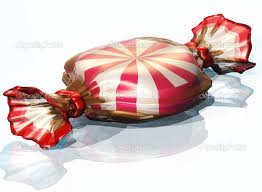 1 + 2 = 3
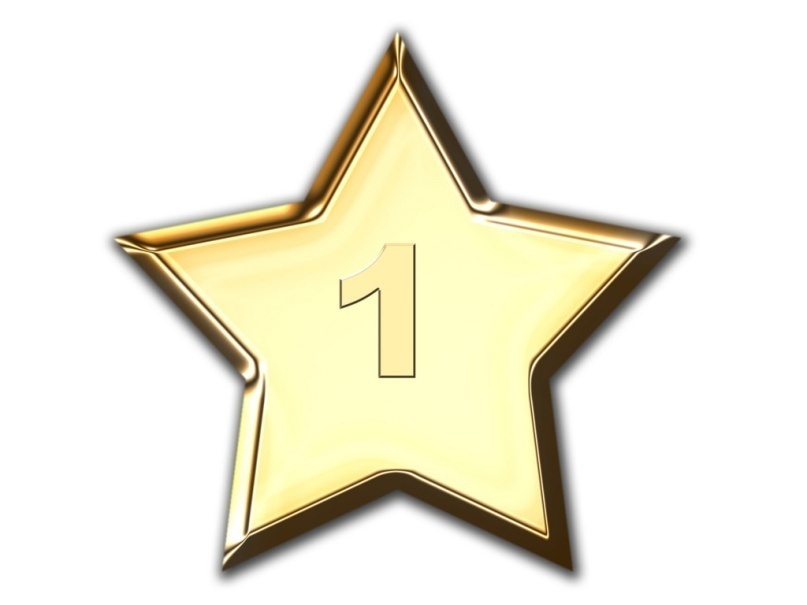 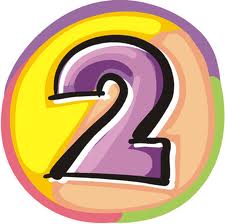 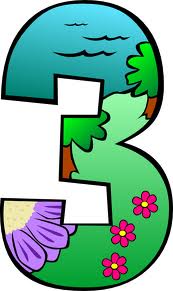 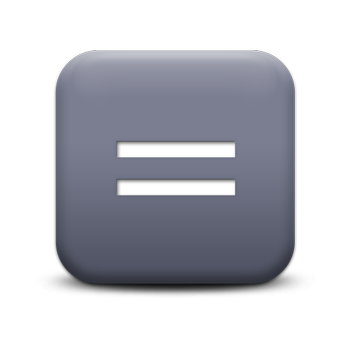 Nhưng cả 3 bạn đều không thích vì đã quá nhiều gấu bông nên đã giả cô.Hỏi cô có bao nhiêu chú gấu bông?
Vậy cô lại có phép tính: 4 – 1 = 3
Cô có 4 con gấu bông và cô tặng 1 con cho bạn Hùng,một con cho bạn Mai,một con cho bạn Tiến.Hỏi cô còn lại bao nhiêu con gấu bông.
Vậy cô có phép tính : 4 – 3 = 1
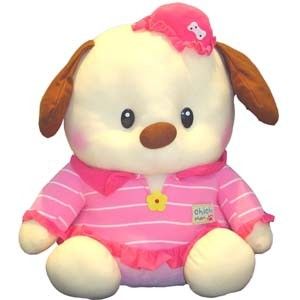 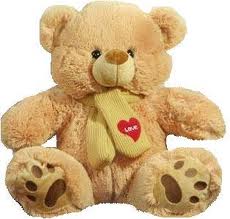 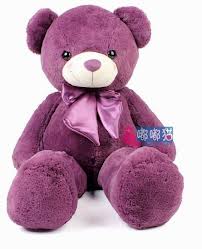 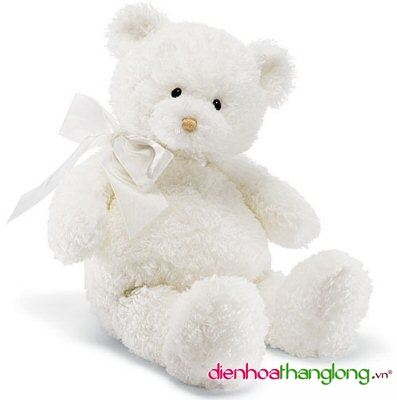 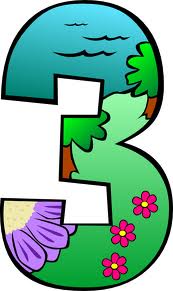 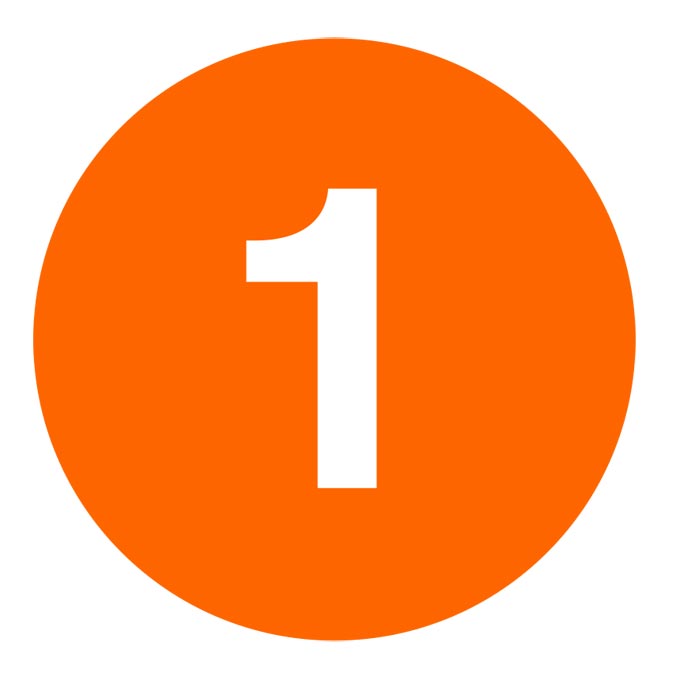 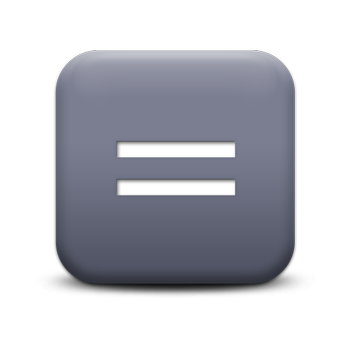 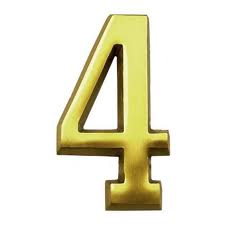 Cô đòi lại Iphone từ mấy đứa hỏi giờ cô có bao nhiêu cái Iphon???
Vậy cô có phép tính : 5 – 4 = 1
Cô có tận 5 cái Iphone,cô bị 4 đứa con mượn hỏi cô còn bao nhiêu cái Iphone??
Vậy cô có phép tính 4 + 1 = 5
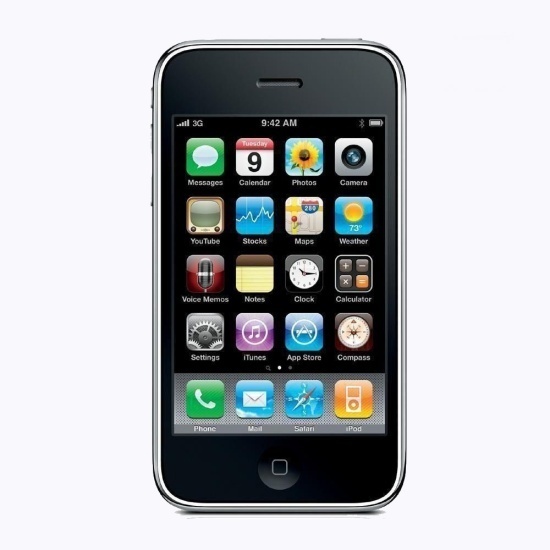 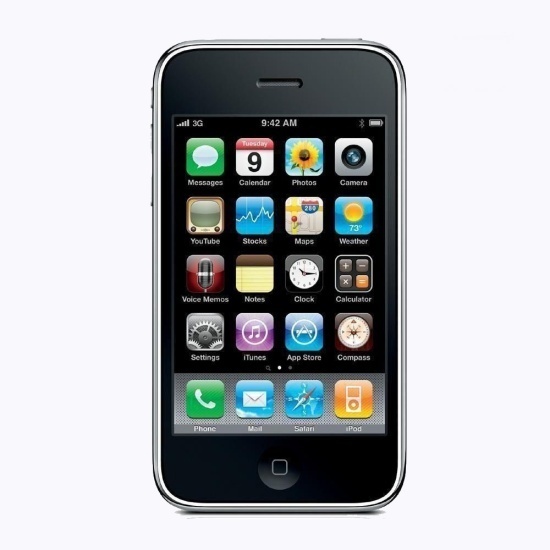 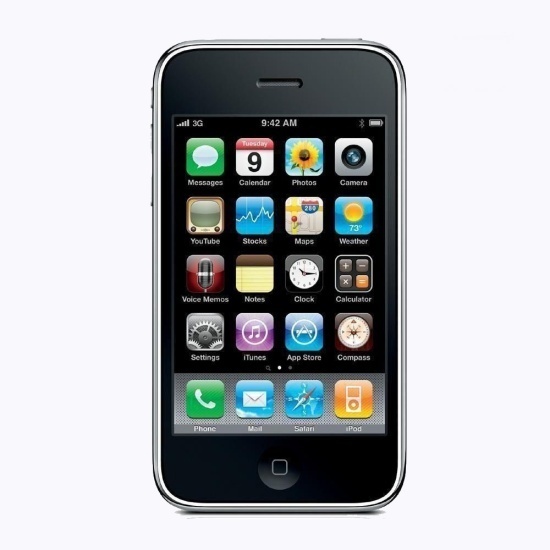 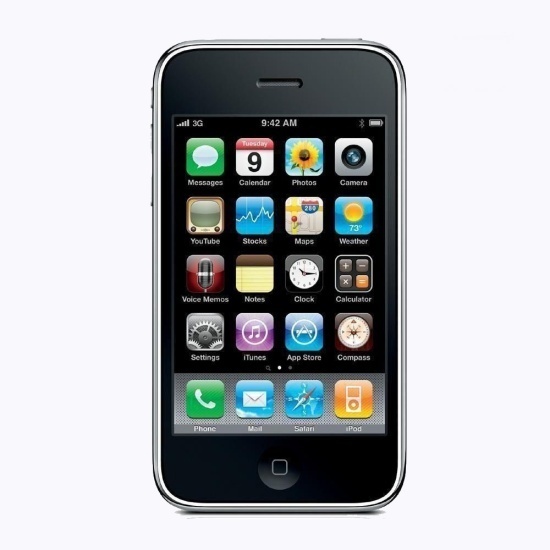 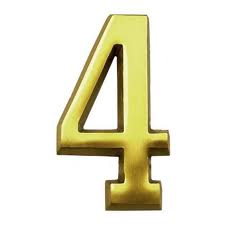 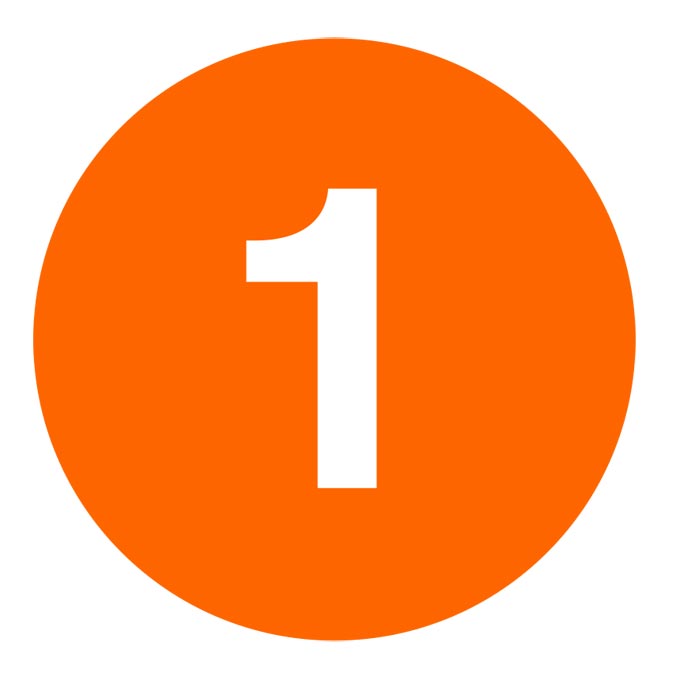 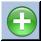 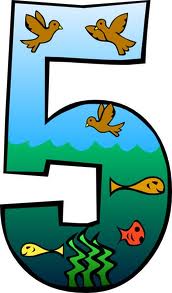 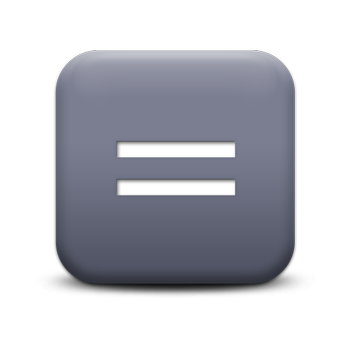 Vậy các số cộng với 1 sẽ thế nào?
TẤT CẢ CÁC SỐ CỘNG VỚI 1 SẼ CÓ KẾT QUẢ LỚN HƠN NÓ 1 ĐƠN VỊ.
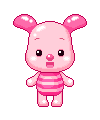 Trò chơi:
Ai đúng Ai sai
CÂU 1
4
3 + 1 =
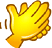 5 + 1 =
6
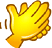 6 + 1 =
7
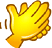 7 + 1 =
8
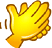 Chúc các con học giỏi!!